SADBHAVNA COLLEGE OF EDUCATION FOR WOMEN  RAIKOT,JALALDIWALLUDHIANA
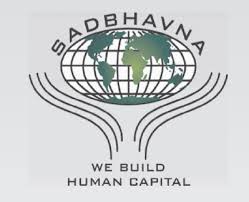 SUBJECT
READING           
         AND  
    REFLECTING
TOPIC
Procedure of Discussion

      Incharge – Sunita Rani
Procedure of Discussion
Introducing the topic/text:- A teacher    
           selects a topic with the help of students and their views.

Introducing the sources:- After the   
      introduction of the topic or text,  
        the teacher will now introduce the sources to the students.
Preparation:- The relevant material   
             should be collected under the  
             supervision of the teacher.

 Conducting discussion:- After collecting  
           relevant material students will 
           discuss about the topic/text 
           within themselves. the teacher 
           may assign duty to some students 
           to start the discussion.
Evaluation:- Evaluation is the last 
              step of discussion. After  
              conducting discussion. its 
              evaluation is mandatory   
              conclusion.
Limitations

There is lack of such teacher who can very well organize discussion.
It is not suitable for all types of students.
It is not suitable for all topics.
Sometimes, discussion turns into debate in place of co-operative process.
It is very time and energy consuming method of learning.
It is not applicable for primary classes.
Discussion may be dominated by few students.
It is likely to go off the track.
It may involve unnecessary arguments.
THANKS